Year 3 Home School Provision Daily Pack
The following slides will be split into 3 separate activities. 
Each slide will be daily activities for you and your child to do at home. 
We as a Year 3 team will update these slides daily.
Thank you for your understanding and on going support during these times.
Daily Provision Pack - Day 10
Mats:
English:
Diary Writing
Write a diary about: 
 What you did yesterday
 Imagine you are a character in your book- what did they do?
An explorer in the jungle.
A pet in a house
School Values:

Find a definition of each of our values and give an example of when you have used it. Illustrate if wanted.
Compassion
Community
Courage

READING: Fiction Express
Read Chapter 4 of ‘Takeover’ with your parents. Complete the online quiz.
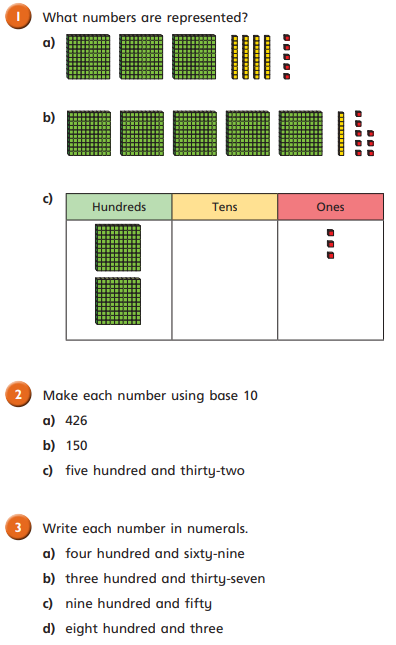 Base ten = dienes. Ones, tens and hundreds. Draw in books.